Using YouTube as an Aid for Adult Learning 2
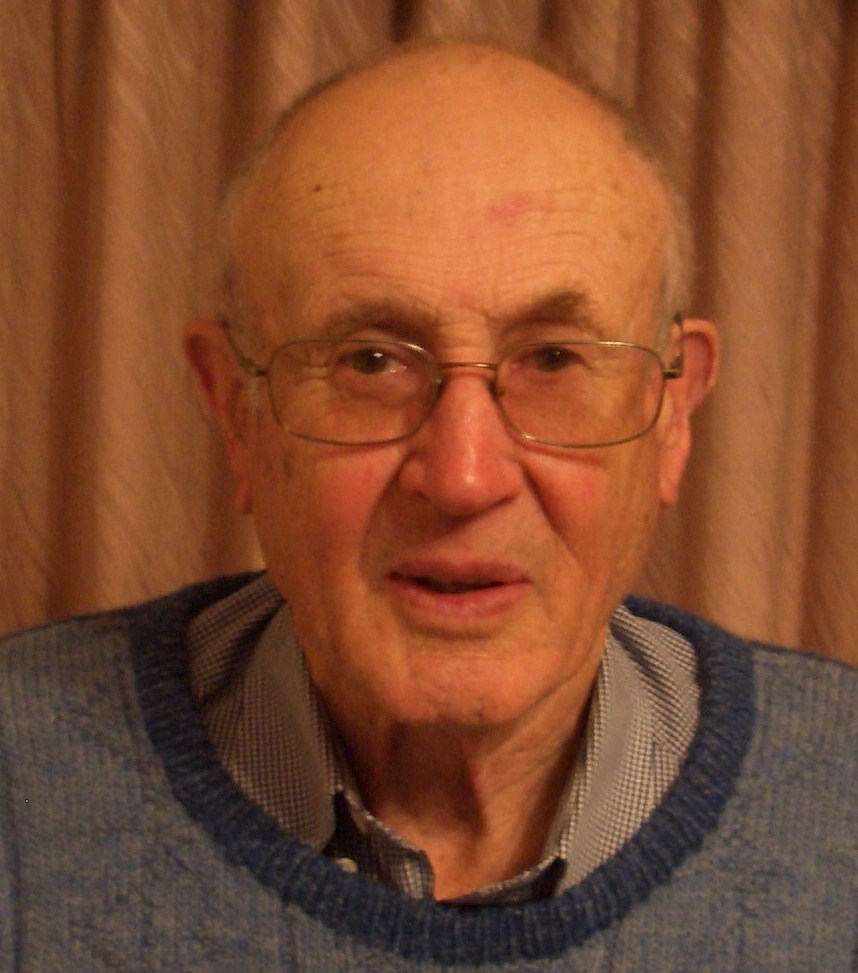 How I Use Images and Video clips in talks on Big Issues in Science

Allan Wilson GVU3A
Guidelines
This is about video clips, not videos

Enhance a talk, not replace it
Science Topics
The Elements 
Climate Change
Evolution of Life on Earth
Key People in Science
Mendeleev
Darwin
Einstein
Science can be hard going
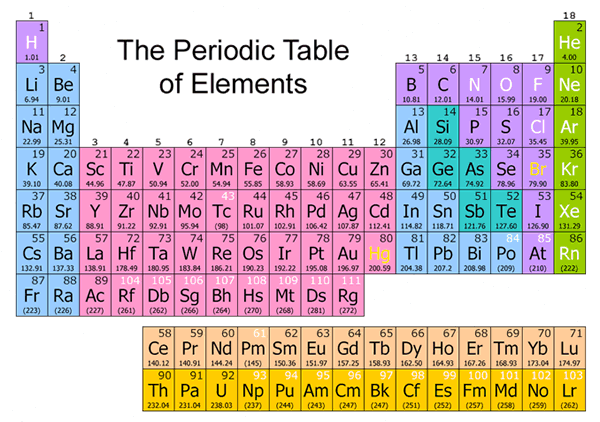 About Sodium
In most foods

Common Salt

But what is Sodium as an element?

Hard to demonstrate  in a U3A class
Substitute:   Demonstration on video from  University of Nottingham (also available on You Tube) 
http://www.rsc.org/periodic-table/video/11/Sodium?videoid=7IT2I3LtlNE
Why is it so?
A light hearted version
www.youtube.com/watch?v=zUDDiWtFtEM
Professor Chubb
Chief Scientist for Australia
Chubb
His Challenge
We have so far pumped two trillion tonnes of a greenhouse gas, CO2, into our atmosphere since the industrial revolution, at a rate faster than ever before.  Why would we presume that it would have no effect?
Global carbon dioxide flux
www.youtube.com/watch?v=t0dXjmoA0dw
Evolution : Whales
Mammals evolved on dry land
How did they return to the sea?
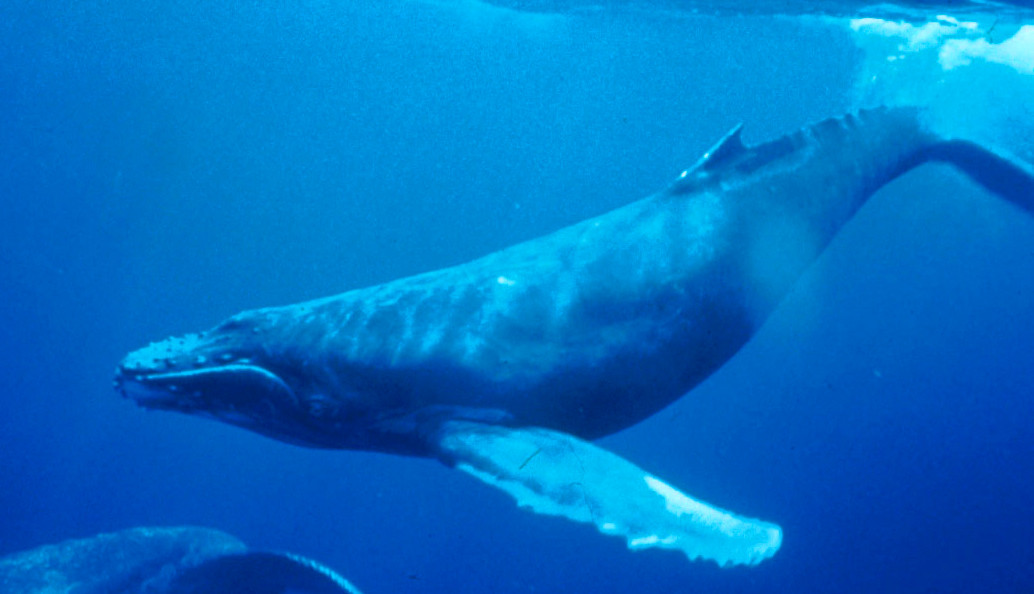 www.youtube.com/watch?v=8cn0kf8mhS4
Evolution
Use video clips to bring academic specialists into your U3A classroom
Example: ‘Evolution for Everyone’ Professor David Sloan Wilson, University of California Television  [57 min]
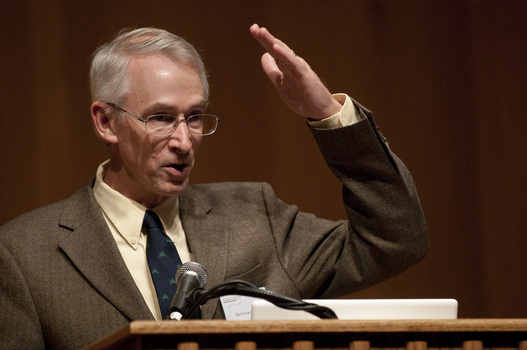 https://www.youtube.com/watch?v=3yTWnW8t73w
How do I find these video clips?
Internet Search  
The periodic table elements video
Global circulation model animation
Continental drift animation

Or search within YouTube itself

Play them through  -  choose the one that fits your theme – and the audience
What then?
Play them direct from internet 
 Can be problematic  
Embed them in Power Point (1)
Get download helper
Find required video clip
Click on download helper
Download as MP4 file
Go to PPT slide
Insert  video  from file
Embed them in Power Point (2)
Find required video clip
Click on ‘Share’
Click on Embed
Copy the Embed Code
Go to PPT slide
Insert      Video      Video from Website
Paste the copied Embed Code into box
Click on ‘Insert’
Problem solve
Embed method (1) -  Need video clip on your flash drive to view embedded video clips
Embed method (2) – Computer must be connected to internet to view embedded video clips
Need newer version of Power point and Windows
Test before you talk
Continental Drift
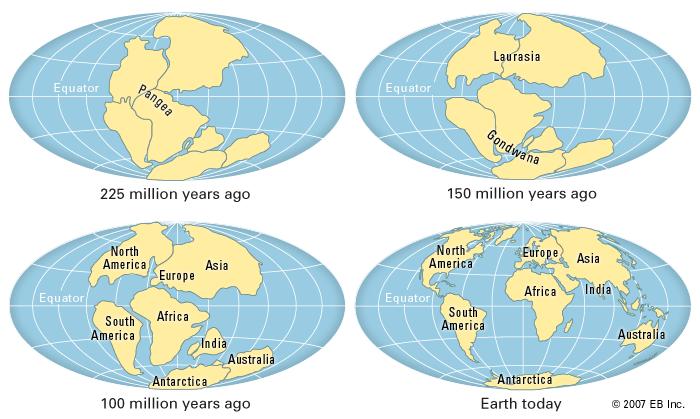 https://www.youtube.com/watch?v=MEh4B1Pv8YE
Big History
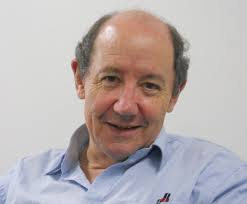 History of the earth and our civilisation

David
Christian

Macquarie
University
European History
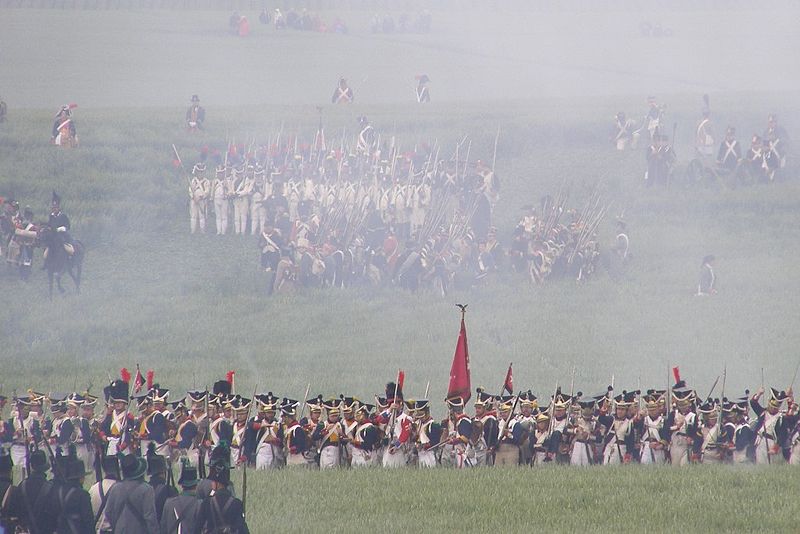 Battle of Waterloo re-enactment

https://www.youtube.com/watch?v=lVH28W-cY7E
History: The Battle for Stalingrad
Ten or more videos about this epic battle of WW11
https://www.youtube.com/watch?v=49fdHDBJCFI
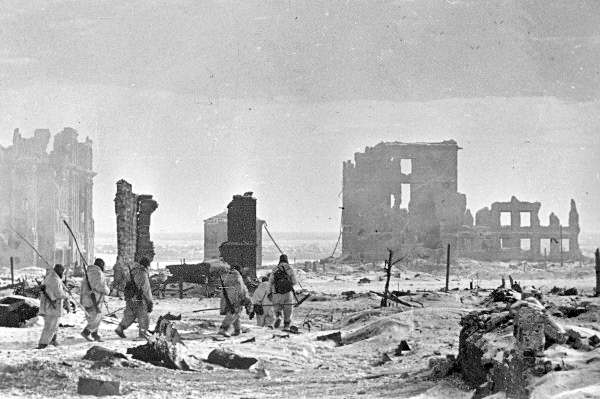 How To Videos?
How to fix a dripping tap?
www.youtube.com/watch?v=aHXAXM0esa
How to change a tyre?
www.youtube.com/watch?v=joBmbh0AGSQ
How to cook a steak?
www.youtube.com/watch?v=rEx9gPhtjzs
How to speak in public?
www.youtube.com/watch?v=v8tuzZ8k7UU
Video clip Resource
100 best video sites listed at:
http://www.edudemic.com/best-video-sites-for-teachers/
Good videos at:
http://www.howstuffworks.com/videos
http://www.ted.com/
https://www.youtube.com/education
http://www.nasa.gov/multimedia/videogallery/